EMERGENCY CLINIC
Huddle Room 223, 2D.  
Review Syllabus and Attendance Policy  
Name plates are mandatory!

Clinical Director of Emergency:  Dr. Woo

Administrative Coordinator:  Liz Concepcion
CLINICAL EMERGENCY ROTATION
Develop critical thinking skills
Develop communication skills with patients who are in pain
Experience dental emergencies you will see in your practice
Diagnose and treat in a timely manner
Use of insurance codes with proper documentation
Writing common prescriptions for emergent care
[Speaker Notes: THIS ROTATION WILL GIVE YOU THE FOUNDATION AND SKILL SET NEEDED IN BUILDING A PRACTICE.  You cannot treat what you can’t diagnose.]
Remember
Active Patients of Record- manage in the Group

See GPC to make them appointment 

Don’t get them to come through emergency

If on block out of school email or call GPC/GPL
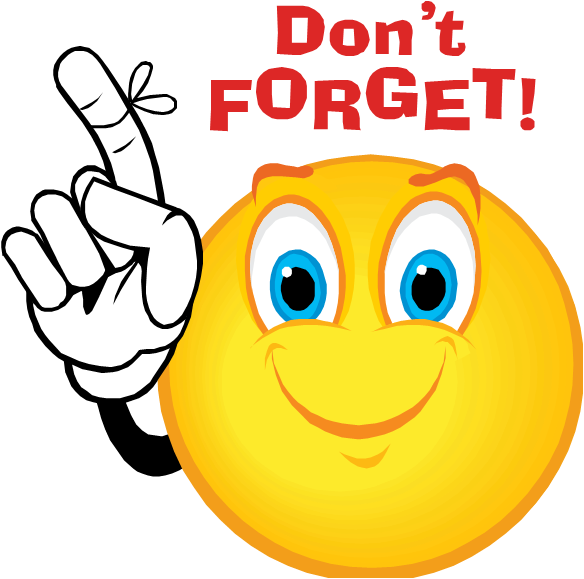 How do you form a diagnosis?
How do you form a diagnosis?
1)  Clinical Exam
Allows you to determine what kind of radiographs you might need.
Allows you to look at the tooth/teeth the patient is describing as the problem.  What the patient points to may not necessarily be the problem.  Pain can be referred.

2)  Objective/Special Tests
 - Endo tests:  pulpal status
 - Perio tests:  status of the periodontium: percussion, palpation,                                    -  probings, furcation, mobility

3)  Radiographs:
 - PA xray:  Length of root, is this tooth restorable?
 - Bitewing xray: Accurate bone level, endo access, crown length
 - Pano:  Assess third molars or other anomalies
Emergency Patient Visit Guide
Pt signs Limited in scope consent. INTESC. EM is the source code not your GP#.
    Inform patient they are incurring costs for radiographs, exam and treatment.

    The start check consists of med history  approved by faculty. 

    Clinical Exam:  Emergency worksheets (EMGREC) are used to gather objective findings
    Chart perio findings in the perio chart (pocket depths, furcation, mobility). 

    Based on objective findings, propose radiographs to obtain faculty approval.

    Review radiographs, objective/special tests, restorability in EMGREC. Diagnosis?
    What is the final treatment procedure plan (code) based on the dx? 

    Enter the treatment procedure code and codes for radiographs taken.                                                
    Faculty approves/swipes the treatment plan. Pt signs the tx plan.  
                                                                     
Get financial approval with cashier if cash paying or see PCC  get P* removed before starting any procedure.
Limited in Scope Consent
Limited in Scope Consent 2
Limited in Scope:
Attachments
Consents
Chart add
Scroll down to find INTESC (alphabetical order)
Limited in Scope Consent 3
Limited in Scope Consent 4
Medical Conditions
Always take Full Medical History and obtain faculty approval swipe before you start any intraoral exam.  The start check!

Check if Diabetic, (medication taken, blood sugar level, what did they eat before the appt?) IF in doubt get Glucometer from dispensary.

BP 180/110 CUT OFF 

HIV pts w/no lab documentation: pt phones their MD and requests labs to be faxed to Liz, ER coordinator, at 415 351-7187
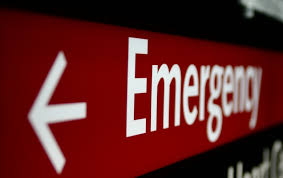 AXIUM- EMGREC
Forms => Emergency Findings
Subjective Findings
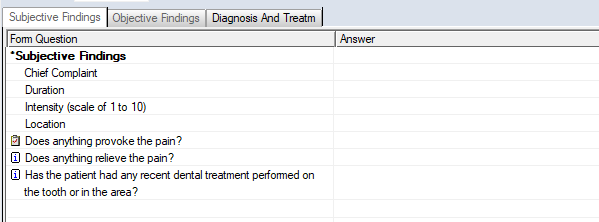 Objective Findings
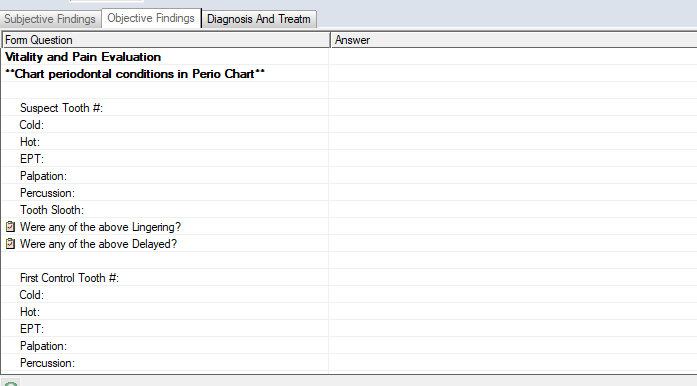 Diagnosis and Treatment
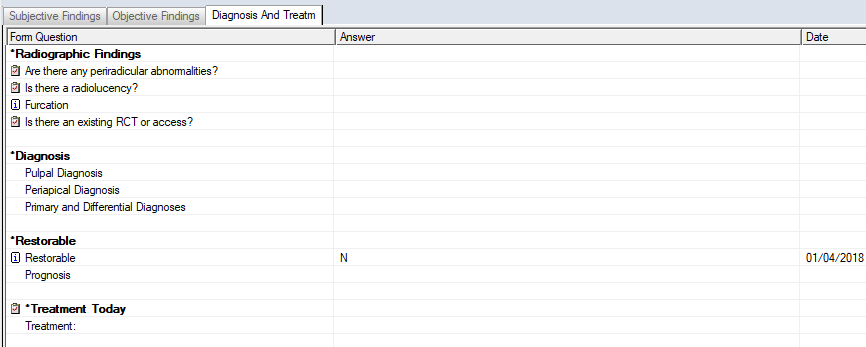 Diagnosis and Treatment
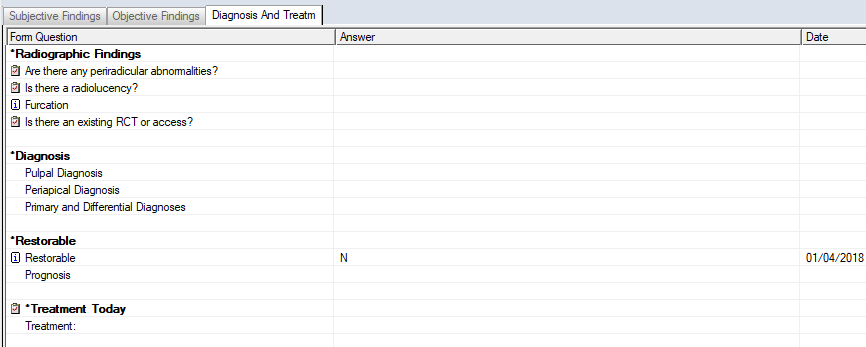 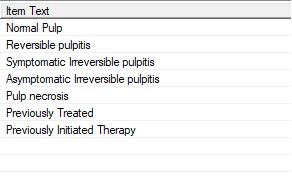 Diagnosis and Treatment
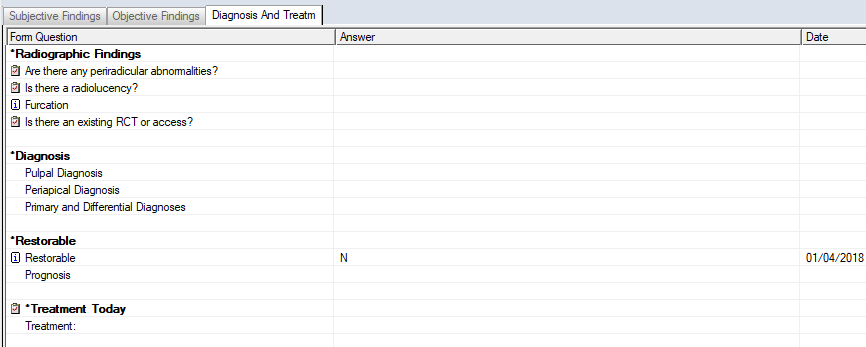 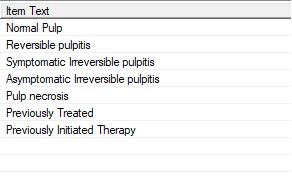 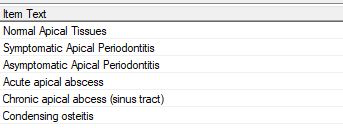 Requirements for Endo Consult
Diagnosis and Treatment page must be completed and reviewed by ER Faculty.  Establishment of restorability and prognosis determines if an Endo consult will be initiated.

Protocol sequence for Endo consult :
1) Arch Integrity must be present in order for insurance to cover endo treatment.
2) ENPRCT (Post RCT Tx: crown) consent must be discussed and signed by the patient.
3) Endo referral is reviewed with an approval swipe by Endo faculty to determine whether the case is appropriate for DDS/IDS or Resident.
Informed Consent Post-RCT
ENPRCT – Post Root Canal Necessary Treatment
Attachments/Consents
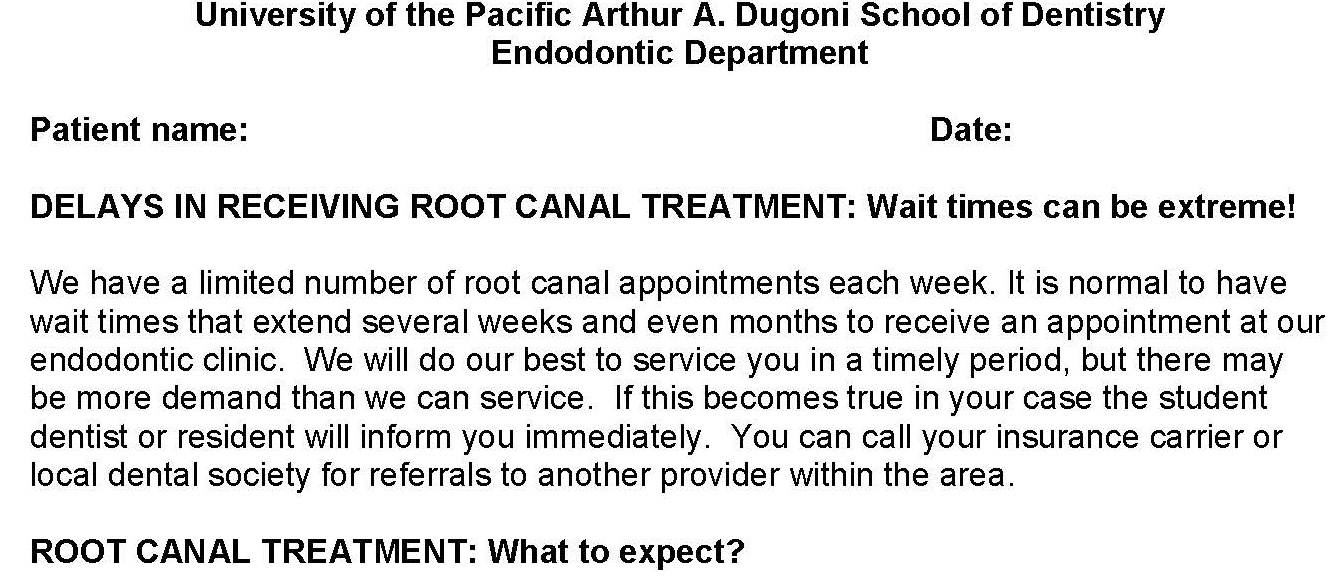 Endo Referral Form
Used to determine the complexity of an endo case by endo faculty.

If a case is to be referred to a Resident by Endo Faculty:
Indicate a resident case in Axium, email Zandro and Erica Rincon an email with the referral.  Include pt’s name, chart #, tooth requiring treatment and endo faculty who approved the referral.  

Inform the pt that the Endo department will contact them. Wait times can vary from a few weeks to a few months depending on the demand.  See ENPRCT (informed consent)

For acute cases, pts need to be placed on the emergent list.
Emergency Quick List Codes
List of commonly used codes in Emergency clinic
Descriptions for each code
Narratives for each code
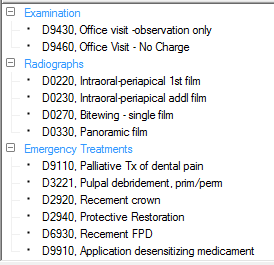 Emergency quick list
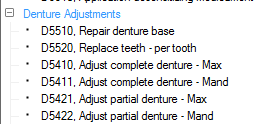 Main Clinic
Treatment Plan
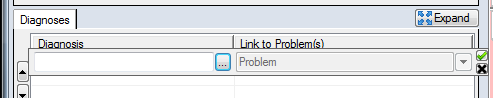 Diagnosis
Search For diagnosis
Treatment Plan
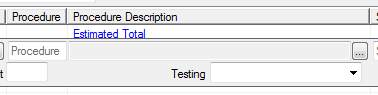 Procedure
Search for procedure
[Speaker Notes: Fastest way to obtain ER codes:  Quick list> Emergency]
Treatment Plan!
CODE any XRAYS TAKEN (PA, BITEWING, PANO, CONE BEAM)
    After you present the tx options to the pt, based on your            diagnosis, CODE the final tx procedure.

FACULTY REVIEWS ACCURACY OF TREATMENT PLAN AND CODES.   APPROVAL SWIPE IS GIVEN.  PATIENT SIGNS TX PLAN.

PATIENT IS TAKEN TO THE CASHIER FOR PAYMENT
IF THE INSURANCE COVERAGE IS DENTICAL, P* MUST CLEAR VIA YOUR PCC

TREATMENT CAN BEGIN ONCE PAYMENT HAS BEEN MADE OR P* CLEARS
D9430Visit for Observation
Examination with diagnosis
Observation only
May include prescribing, reappointing and referral to Oral Surgery
Requires documentation
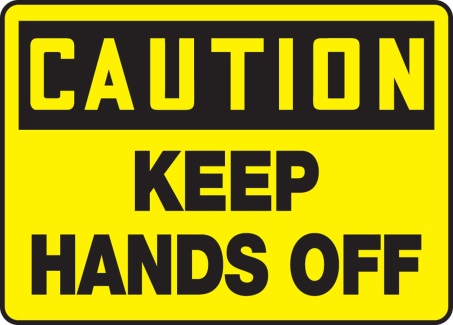 D9110 Palliative (Emergency) treatment of dental pain
Considered a “Hands On” visit
Minor procedure performed to alleviate acute symptoms of pain/discomfort
Generally means to ease symptoms without curing the underlying problem- NOT DEFINITIVE
Temporary filling, perio related, smoothing sharp tooth
Requires documentation
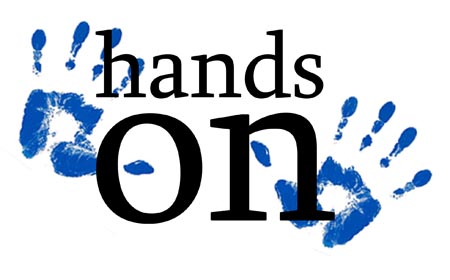 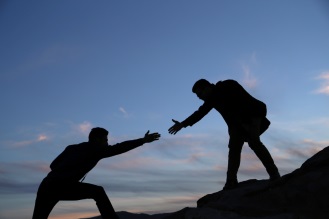 D9460No Charge Office Visit
Very few of these in emergency clinic
Active Patients of Record assigned to student
Most common
Temporaries (recement & remake)
Tooth in progress
Denture adjustment- (denture usually less than 1 year)
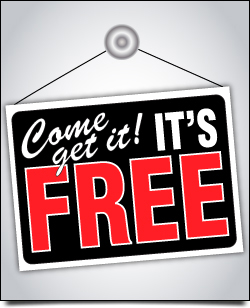 OS Referral
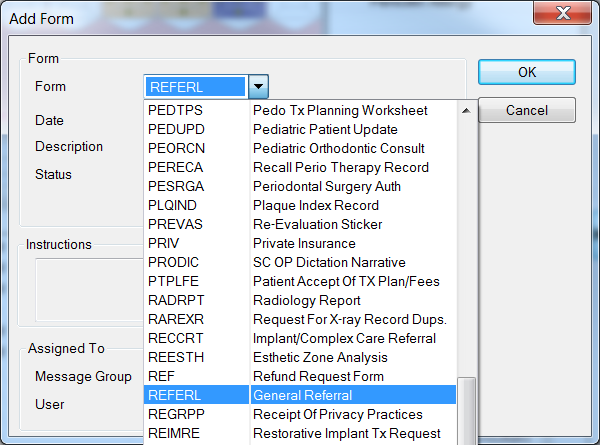 OS Referral
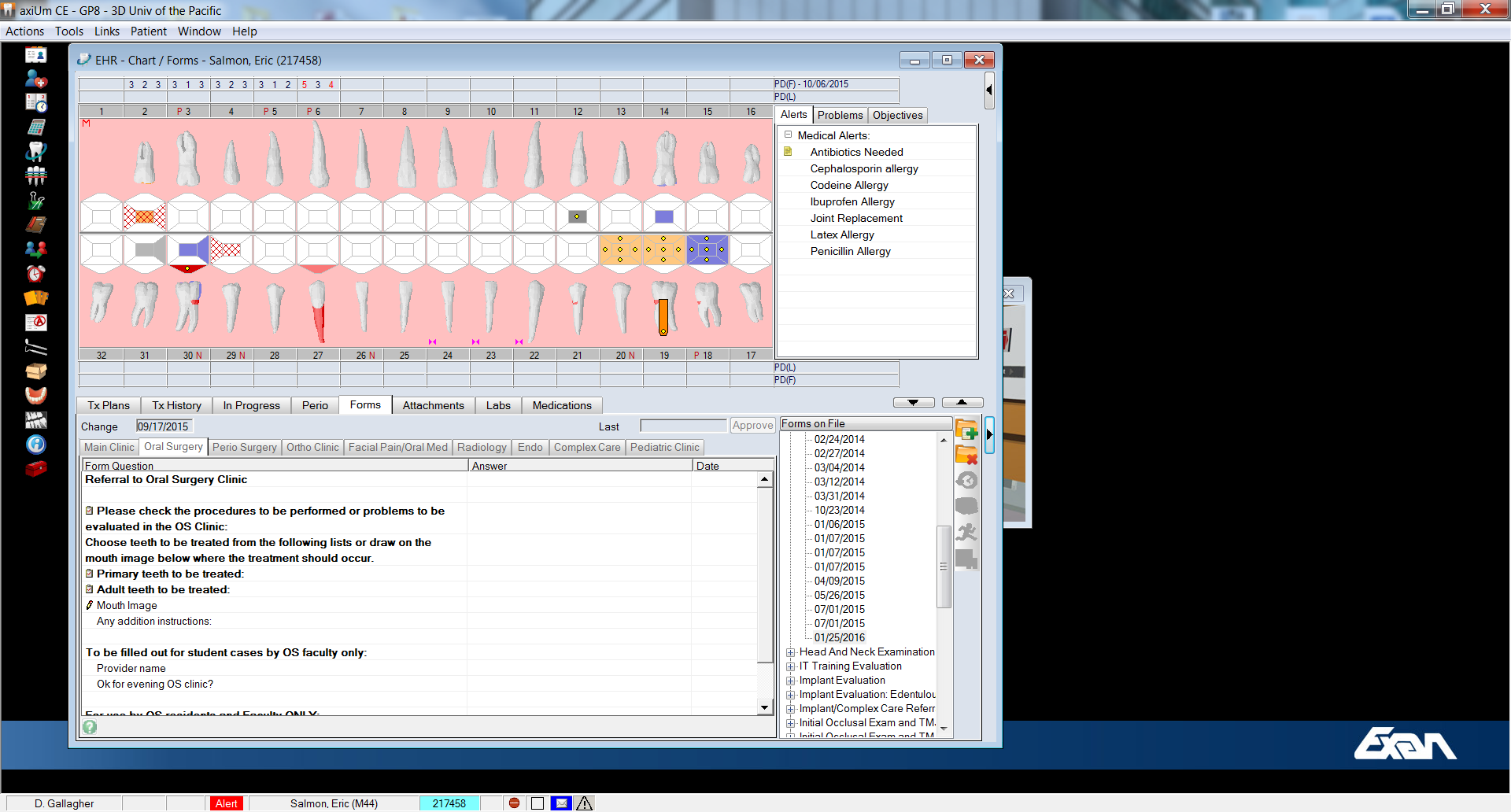 Radiographs Reminder
D0220- First Periapical
D0230-Additional Periapical
D0270-Bitewing,single

D0330 – Panoramic- Remember patient will need to sign treatment plan to get this taken.
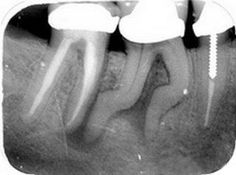 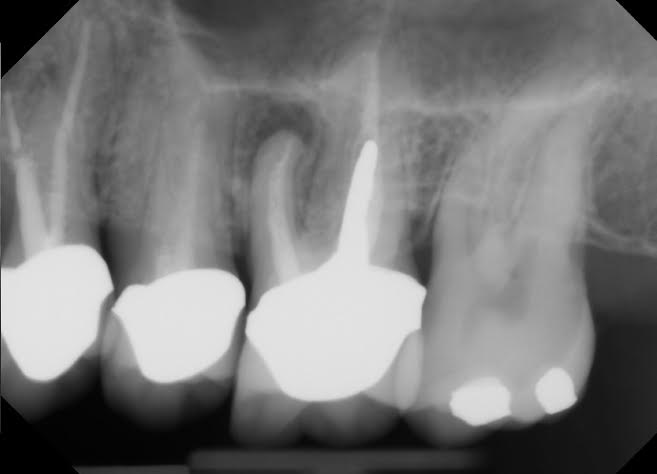 [Speaker Notes: release for xrays form must be signed at the ER front desk. Xrays are sent by the Emergency Coordinator (Liz) only.  Students should not email xrays due to HIPAA concerns.]
Documentation
Patient’s Chief Complaint

Diagnosis with correct tooth number or area

Treatment performed.  Indicate this visit is Emergency tx only for tooth #_____.  List ER faculty and Endo faculty.
    
D9110 document patient must seek definite treatment
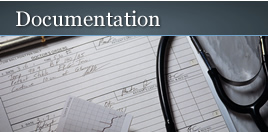 SOAP Note Format Listed under Misc: ER template
S = Subjective
   CC:  Chief Complaint:  What does the pt tell you?

0 = Objective
  What you see or measure:  Objective/Special Tests
  Radiographs, Endo, Perio findings

A= Assessment
   What you conclude:  What is your diagnosis? 

P = Plan or Procedure
    What is the treatment plan for the pt today?
     DWP :  RBA
QUESTIONS?
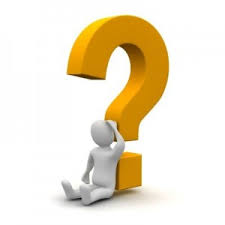